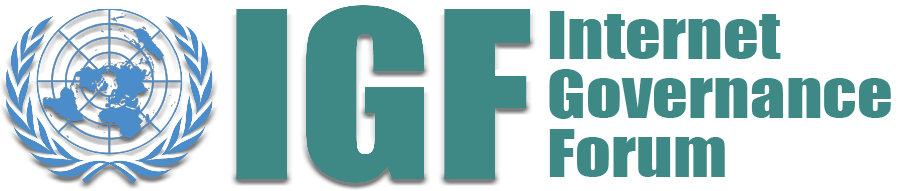 IGF Secretariat  2022 WORK PLAN OVERVIEW
About us
The IGF Secretariat’s 2022 work plan is derived from its  mandate, objectives set in its Project document, and contributions to Our Common Agenda and Global Digital Compact
IGF Mandate
Para 72 of the Tunis Agenda Discuss public policy issues related to key elements of Internet governance in order to foster the sustainability, robustness, security, stability and development of the Internet
Facilitate discourse between bodies dealing with different cross-cutting international public policies regarding the Internet and discuss issues that do not fall within the scope of any existing body;
Interface with appropriate inter-governmental organizations and other institutions on matters under their purview;
Facilitate the exchange of information and best practices, and in this regard make full use of the expertise of the academic, scientific and technical communities;
Advise all stakeholders in proposing ways and means to accelerate the availability and affordability of the Internet in the developing world;
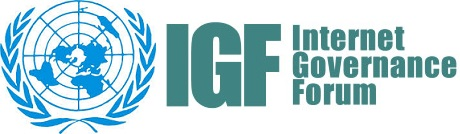 [Speaker Notes: https://www.itu.int/net/wsis/docs2/tunis/off/6rev1.html]
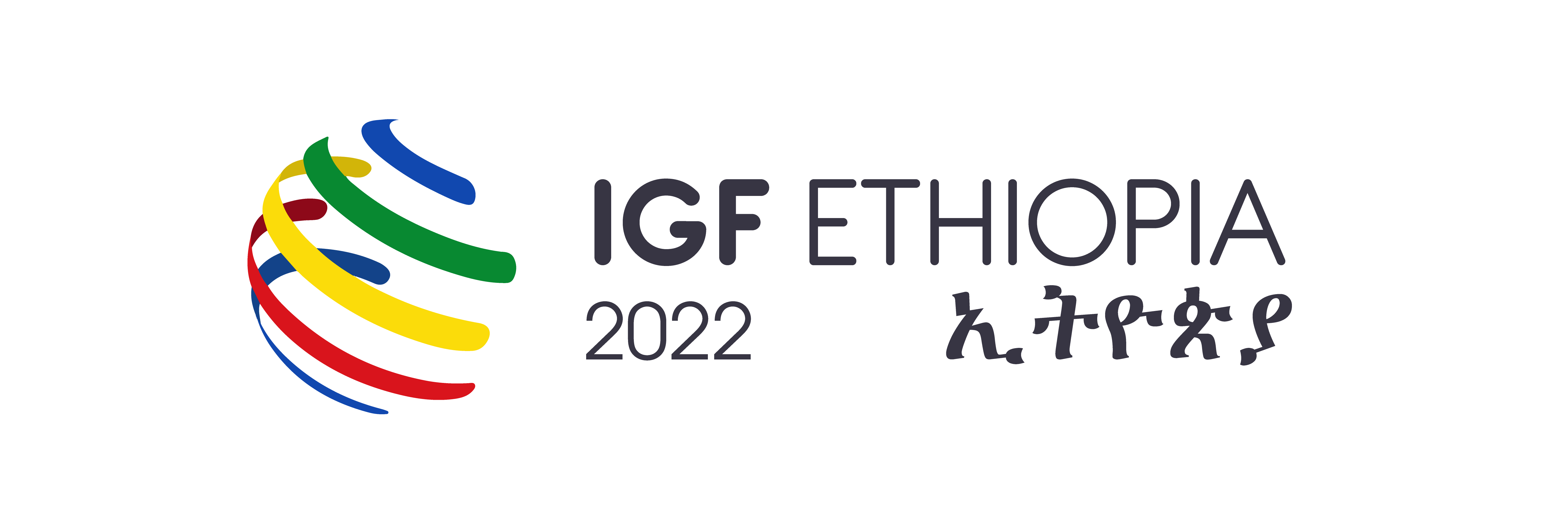 .
3 Open Consultations and Multistakeholder Advisory Group meetings
 Resilient Internet for a shared sustainable and common future”. 
Call for Session Proposals 
Design of Hybrid format
Remote Hubs
Host Country Collaboration 
Host Country Agreement  
Proposed dates 28 November – 2 December
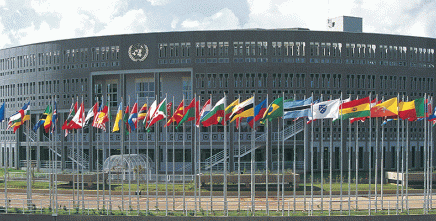 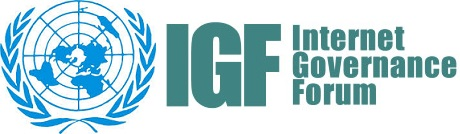 [Speaker Notes: The MAG decided after listening to community input that the main over arching theme for this year be “A Resilient Internet for a shared sustainable and common future”.  Which purposely includes words that resonate with our common agenda and the Sustainable development Goals.

The Forum’s main themes, on which thousands of stakeholders are expected to organize different sessions, will include themes aligned  to the focus areas of the Global Digital Compact; In this way, IGF participants will have a concrete way to comprehensively - through multistakeholder lenses - express their views about the Compact.

Branding 

connect all people to the Internet, including all schools;
avoid Internet fragmentation; 
protect data; 
apply human rights online; 
introduce accountability criteria for discrimination and misleading content;  
promote regulation of artificial intelligence; and 
digital commons as a global public good.]
Intersessional Work
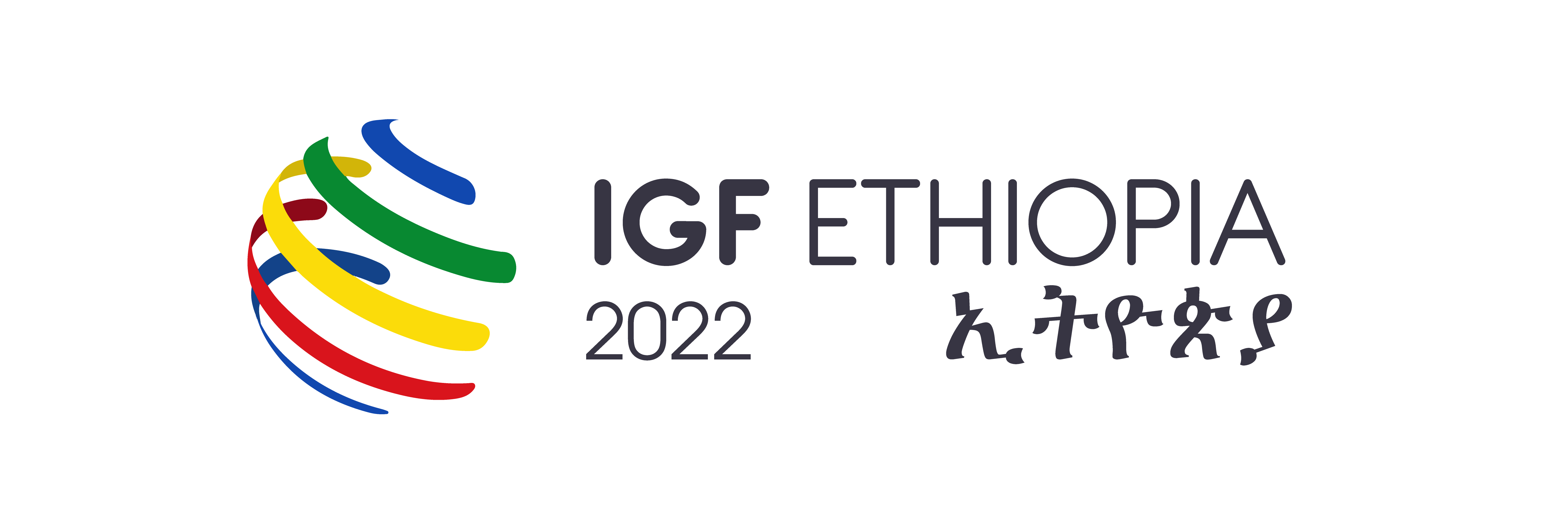 Best Practice Forums on Gender and Digital Rights; and Cybersecurity
Policy Networks:  on Environment, and Internet Fragmentations 
Dynamic Coalitions
Parliamentary track
Capacity Development
Youth Development
Support for Schools for Internet Governance
Travel support of participants and experts
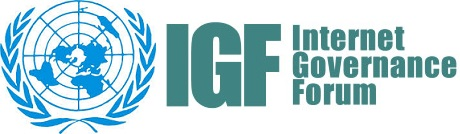 [Speaker Notes: Best Practice Forum on Gender
Best Practice Forum on Cybersecurity
Policy Network on Environment
Policy Netwok on Internet Fragmentation]
National & Regional IGF Initiatives (NRI’s)
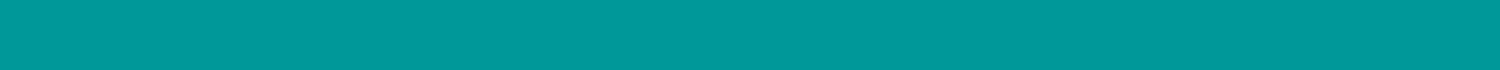 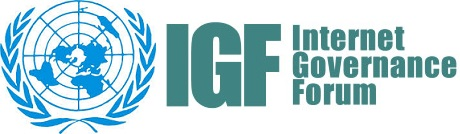 [Speaker Notes: Good internet Governance begins at the local level 
Help coordinate 150 NRI
Small grants 100K 
Small Island States]
Cooperation
Inter divisional cooperation within DESA

Other UN bodies : UNCTAD (CSTD); ITU (equals programme, WSIS); UN Women, Tech Envoys office, UNESCO WIPO, IPU etc. 
European Commission (HLG) ; African Union, ICANN, ISOC, Tech companies and community at large.
Expert Group Meeting  - 30 March – 1 April
Hosted by the Mission of Finland to the United Nations in New York
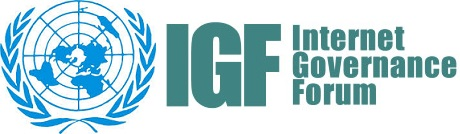 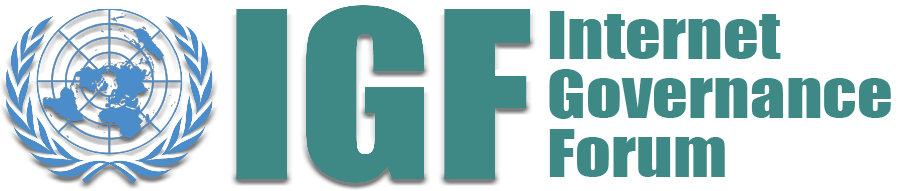 شكرا
谢谢
Thank You
Merci
Спасибо
Gracias
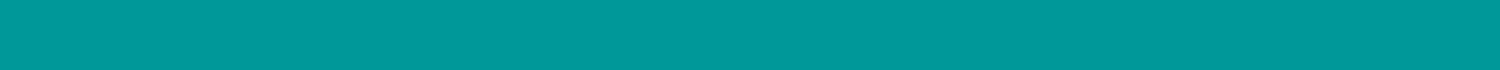 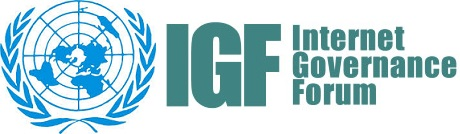